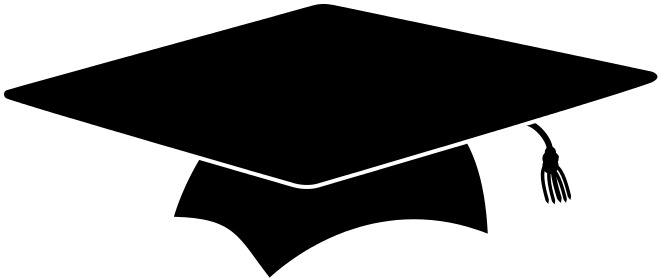 ENGLISH LANGUAGE STUDY
NOW HERE IS SOME VERY USEFUL 
INFORMATION
KEY IDEA
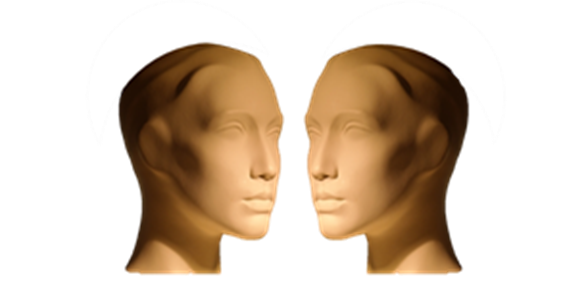 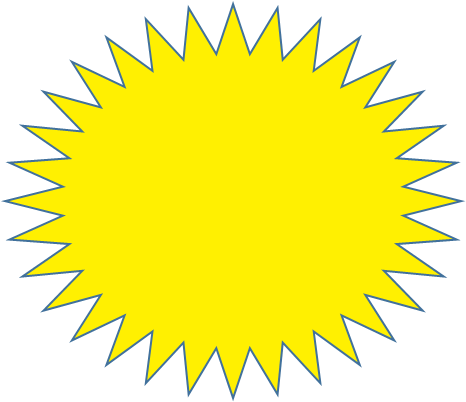 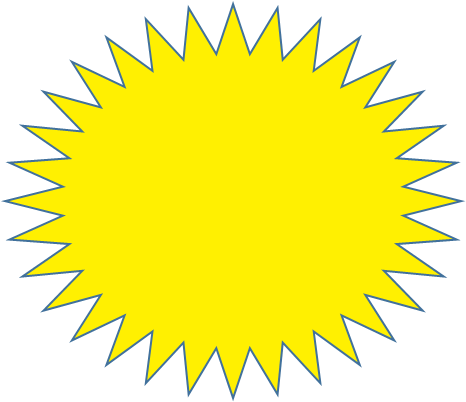 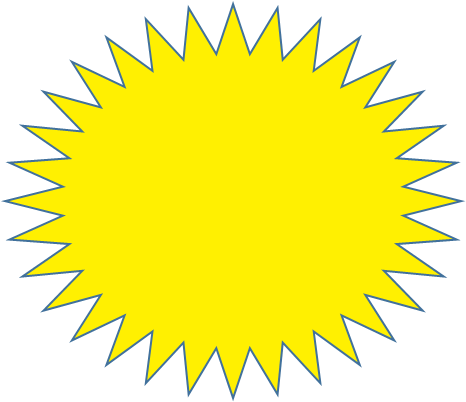 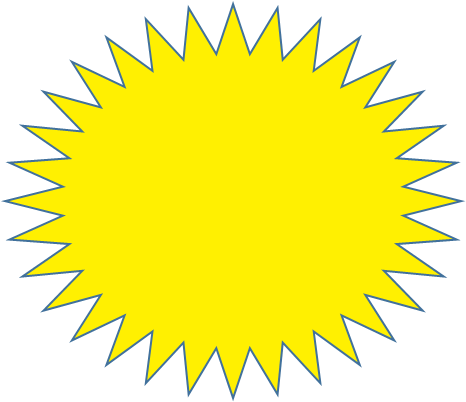 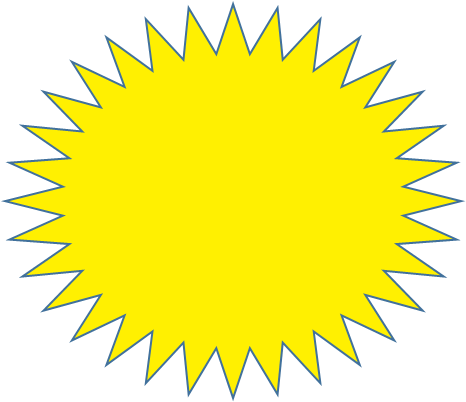 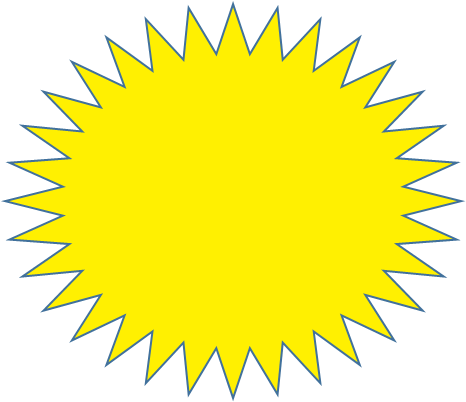 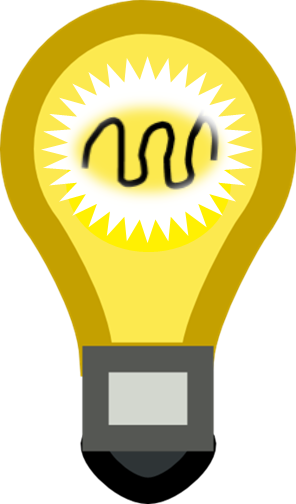 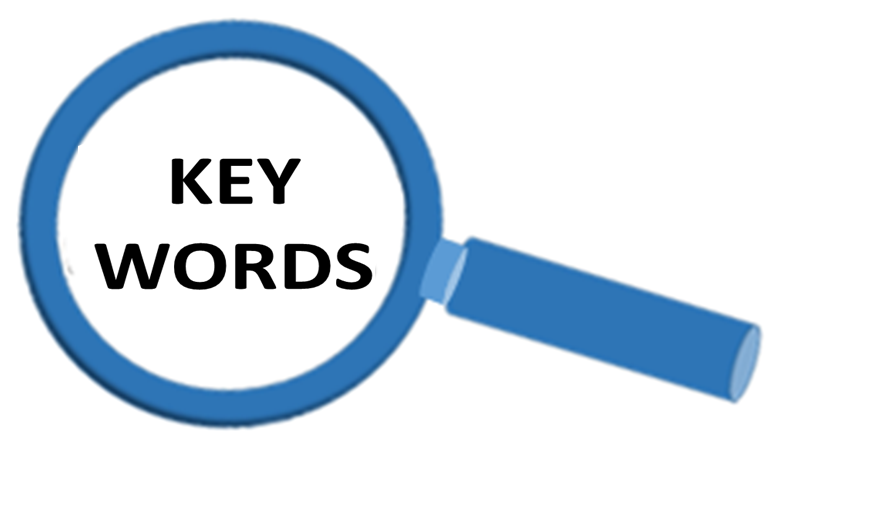 TO EXPRESS


TO TELL


TO INFORM
SPEAK A THOUGHT OR FEELING
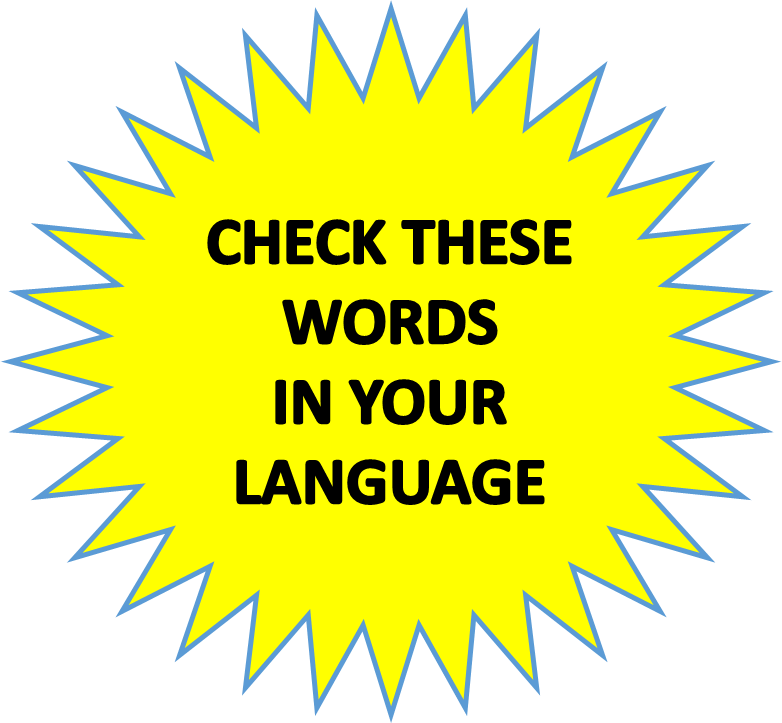 PERSONAL DIRECT PRIVATE
FACTUAL  NEUTRAL  FORMAL
STOP THE VIDEO WHILE YOU CHECK
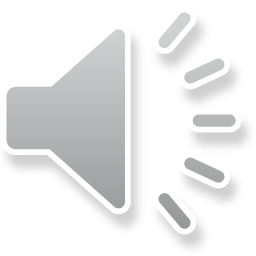 SOME WAYS WE COMMUNICATE

EXPRESS =   SPEAK A THOUGHT OR FEELING



TELL = PERSONAL DIRECT PRIVATE





INFORM = FACTUAL  NEUTRAL  FORMAL
I SAY WORKING AT WEEKENDS IS AWFUL
I MUST TELL MY CLOSE FRIENDS 
ABOUT MY ADVENTURE IN NEW ZEALAND
YOU SHOULD INFORM YOUR DOCTOR OF CHANGES IN YOUR HEALTH